Психолого-педагогическое сопровождение участников всех этапов краевого конкурса «Будущее Забайкалья»
Панкова О.Д., 
руководитель ШНОО 
МБОУ СОШ №23 г.Читы
Участники конкурса «Будущее Забайкалья» (обучающиеся МБОУ СОШ №23)
Индивидуальная программа развития одаренного ребенка (индивидуальный образовательный маршрут)
Научный базис программы: в зарубежной и отечественной литературе рассмотрены специфические особенности личности одаренного ребенка (К.Абромс, Ю.З.Гильбух, Э.А.Голубева, Е.Н.Задорина, и др.), выявлены общие закономерности развития одаренности (А.В.Брушлинский, Л.С.Выготский, В.Н.Дружинин, Н.С.Лейтес, Р.Стенберг, Дж.Фримэн и др.), предложены способы исследования одаренности (А.Бине, Дж.Гилфорд, Л.Термен, П.Торренс и др.), предприняты попытки создания моделей одаренности (Ф.Монкс, Дж.Рензулли, К.Хеллер и др.) [https://nsportal.ru/detskiy-sad/raznoe/2018/02/02/individualnaya-programma-psihologo-pedagogicheskogo-soprovozhdeniya}
Принципы построения программы:
1. Индивидуальность. 2. Учет возрастных особенностей детей.  Последовательность. 4. Преемственность. 5. Сотрудничество. 6. Успешность.
Направления программы:
1. Познавательная деятельность учащихся. 2. Эмоционально-личностная сфера. 3. Межличностные отношения. 4. Психологическое и физическое здоровье.
Основные особенности программы:
1. Определение цели  и постановка задач,
которые должны быть достигнуты ребенком по окончании прохождения ИОМ.
2. Определение роли родителей  в реализации маршрута.
3. Определение содержания плана работы 
с одарёнными детьми в ОУ.
4. Интеграция с другими специалистами.
5. Оценки и самооценки успехов обучающегося.
Критерии оценивания представленных работ на конкурс
Автобиография - 2 балла
Публикации в СМИ – 3 балла
Отзывы, представления, характеристика- 2 балла
Рецензии, заключения – 2 балла
Благодарственные письма – 1 балл
Оформление – 6 баллов
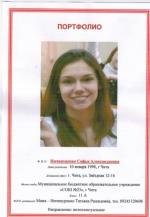 Учебная деятельность
За три последних года. Отличник – 15 баллов (по 5 за год). С тройкой – 3 балла (по 1 за год).
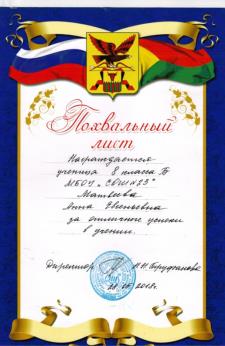 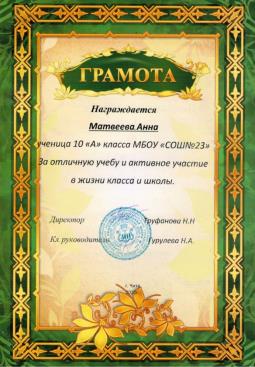 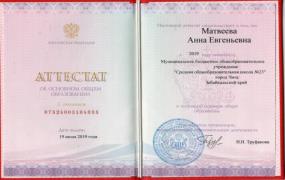 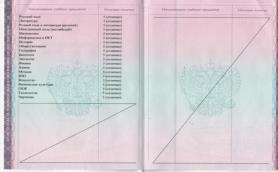 Интеллектуальные олимпиады и конкурсы – 23 балла
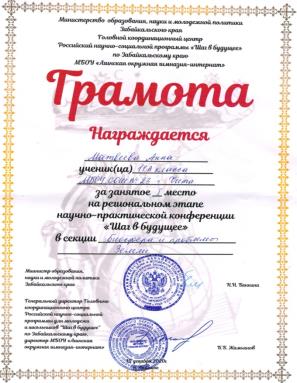 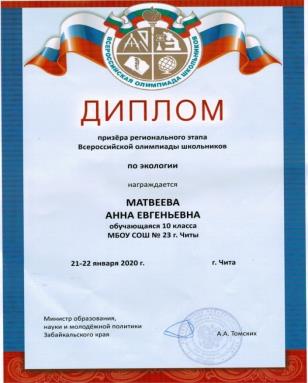 Список учащихся на Международный форум «Шаг в будущее»-2021
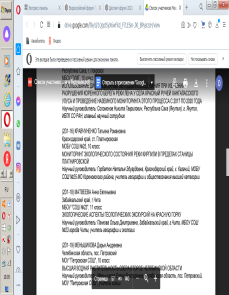 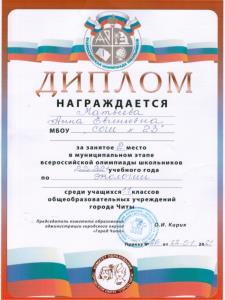 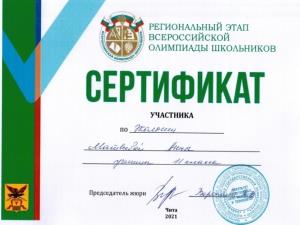 Спортивные олимпиады и конкурсы – 23 балла
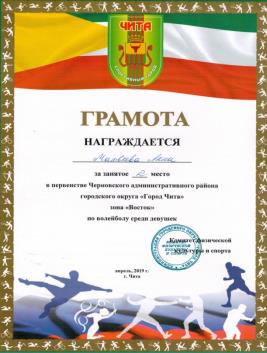 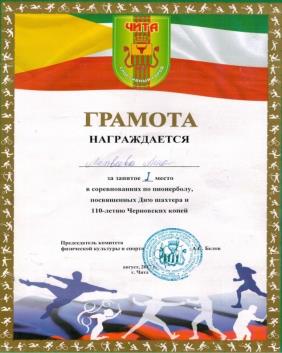 Дополнительное образование – 23 балла
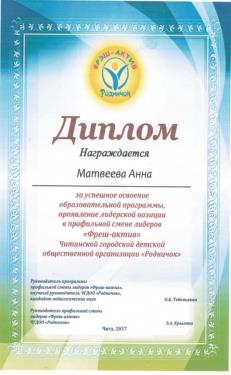 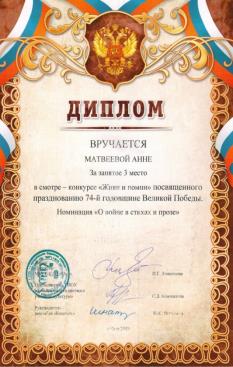 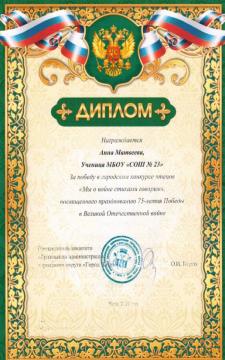 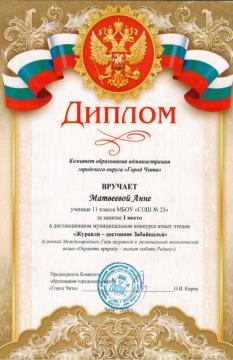 Публикации в СМИ
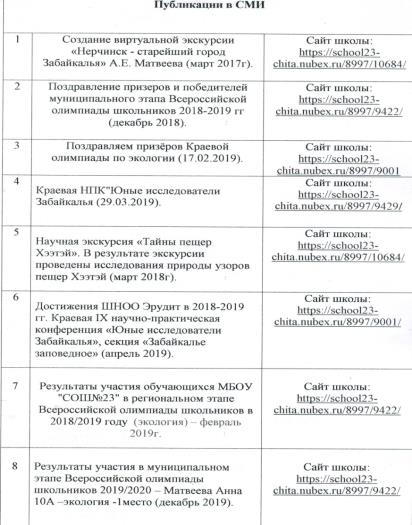 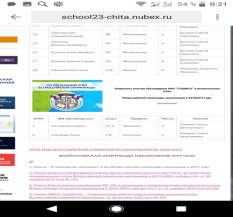 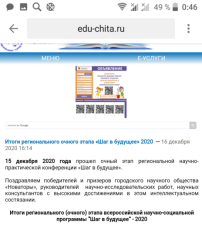 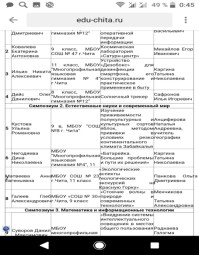 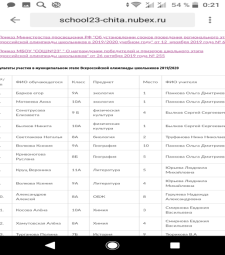